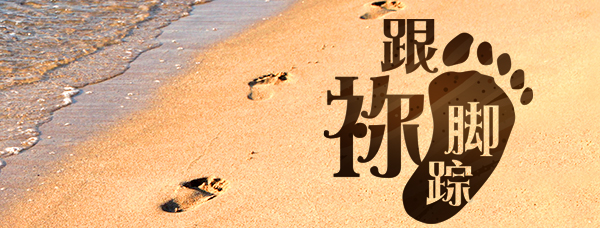 第九单元：主权
第33讲：天国君王
要义：金句
彼拉多就对他说：“这样，你是王么。”耶稣回答说：“你说我是王。我为此而生，也为此来到世间，特为给真理作见证，凡属真理的人就听我的话。”（约18:37）
2
精义：撮要
主耶稣是王，为此祂已明示。天国君王见证了真理，凡属真理者都愿归降。
3
传播焦点
救主是君王
祂本是君主 !
君王无戏言
祂何其认真 !
4
传播焦点
神主权的意义
天国君王是真理之主，祂岂应许说话不算数 ?!
我们的主基督是王，祂已聚众来听，你已有回应吗 ?
5
传播焦点
主权的意义
勿随便向上帝顶咀 !
6
生活应用
教会多谈的是救主，可也想到救主本也是君王？
救主是君王，对我的影响是什么？
7
反思问题
“君要臣死，臣不得不死！”对现代人似属“天方夜谈”么？你如何理解这句话？
8
听众回馈
耶稣是王！是属灵性上的意义，又或是满具现实的意思？
领人归主─就是结出生命果子最佳脚踪！你是否如此？
9